LÍNEAS IMAGINARIAS
Asignatura: Historia, Geografia y Cs. Sociales
Curso: 3º Básicos
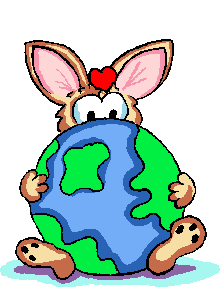 Para localizar un punto sobre la superficie terrestre se recurre a las coordenadas geográficas. Éstas constituyen un sistema geométrico imaginario de Meridianos Y Paralelos.
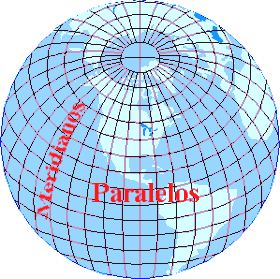 PARALELOS
La Línea del Ecuador. Es una línea imaginaria al centro del globo terráqueo que divide a la Tierra en dos Hemisferios Norte y Sur. Las líneas paralelas a esta  son Los Paralelos.
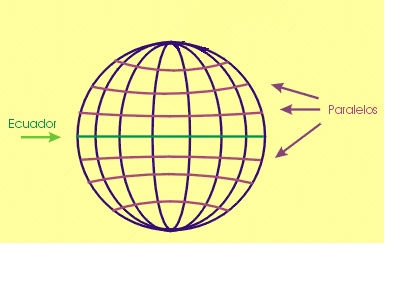 Hemisferio Norte
Hemisferio Sur
Otras líneas Paralelas importantes son:
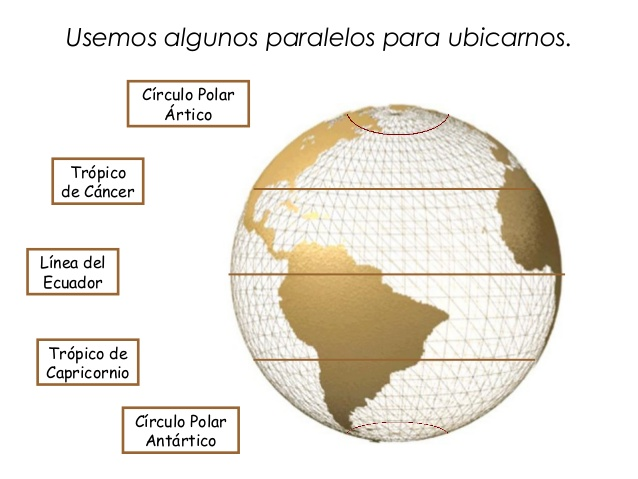 MERIDIANOS
Los Meridianos, también llamados líneas de longitud, van de polo a polo. Divide a la Tierra en dos Hemisferios:_ Hemisferio Occidente y Hemisferio Oriente.
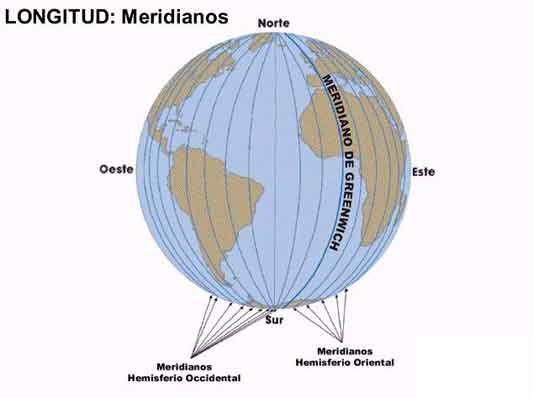 Occidente
Oriente
Así veremos representada la Tierra dibujados sus paralelos y meridianos
Longitud 0
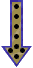 Latitud 0
Línea del Ecuador
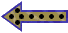